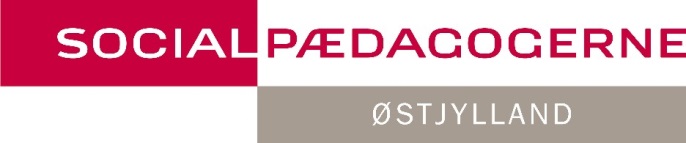 Den nye ferielov
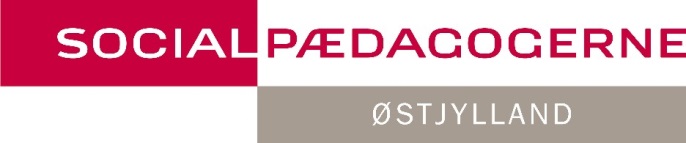 Hoved principperne
Vi har fortsat ret til at holde ferie

Mængden af ferie er det samme
5 ugers ferie 
6 ferieuge
Hvad er formålet med ændringen?
Nye på arbejdsmarkedet kan risikere at vente op til 16 måneder  før de kan holde ferie.
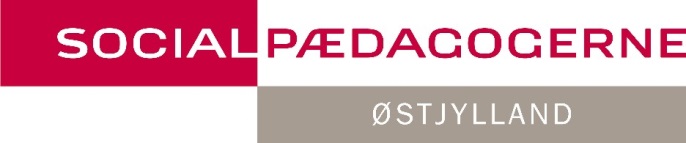 Overgangsordningen
Den 1. september 2019 frem til 31. august 2020  overgangsordningen og den optjente ferie i perioden indefryses 
Brev fra ATP med det beløb som arbejdsgiver har indberettet for optjent ferie for perioden, som svare til 5 uger.
Derudover opleves ingen ændringer, da afvikling sker efter den gamle ferielov
Afvikling af ferien som er optjent i 2018
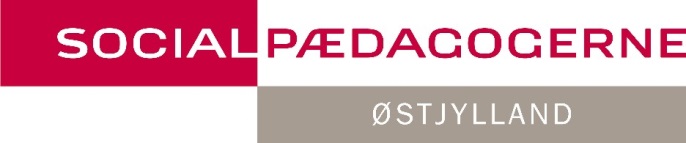 Nu skruer vi tiden frem…..
Den 1. september 2020 – samtidighedsferie
Fra september 2020  frem til december 2020 = 8,3 dage
8,3 dage kan afvikles undervejs i optjeningsperioden
Skal dog være afviklet inden 31. december 2021

1. januar 2019 og frem til 31. august 2019 optjenes 16,7 dages ferie til afvikling fra 1. maj 2020.
1. september 2020 overgår vi til samtidighedsferie.
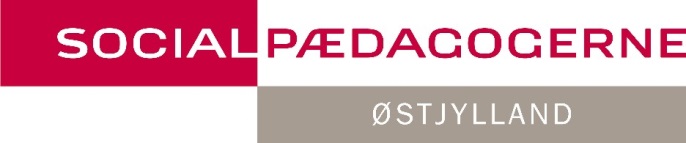 Ferien 1. maj 2020
16,7 dage  svarende til 3 uger
Efterårsferien er på spil
Har du ferie kan du få, har du ingen kan der lånes i banken, eller du må gå.
Reserver allerede nu ca. 3 dages ferie til efterårsferien 2020.
Reserver mere såfremt du også afvikler mere end 3 ugers sommerferie.
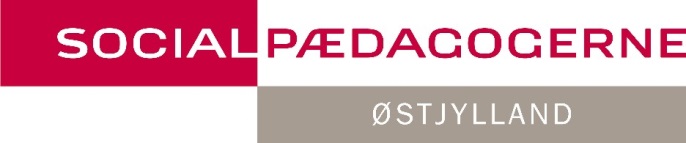 6 ferie uge
Det er ved OK18 aftalt, at de særlige feriedage fortsætter som hidtil. 
Det betyder, at de 5 særlige feriedage fortsat optjenes med 0,42 dag pr. måned i et kalenderår
Afvikling efterfølgende ferieår efter de gamle regler -det vil sige i perioden 1. maj til 30. april året efter.